ХЕРСОНСЬКИЙ ДЕРЖАВНИЙ АГРАРНО-ЕКОНОМІЧНИЙ УНІВЕРСИТЕТЗапрошує Вас взяти участь у роботі  ШКОЛИ АГРАРНОГО ЛІДЕРА 04 листопада 2020 року о 12.00в он-лайн режимі за посиланням на платформу Zoom:
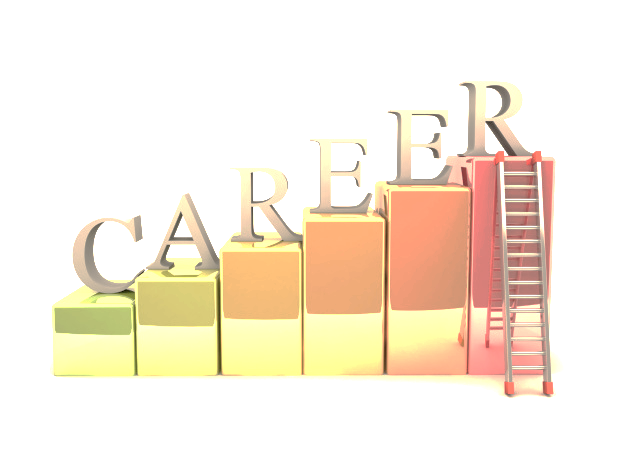 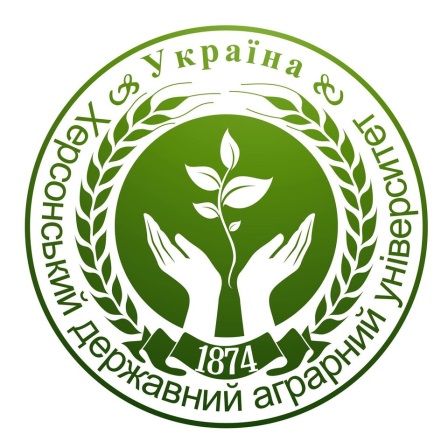 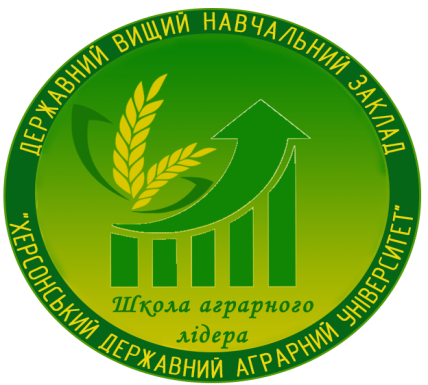 https://us04web.zoom.us/j/7512783204?pwd=TkZ6NGViWVhzYnJQaHpKR2FTU0JiQT09
Ідентифікатор конференції: 751 278 3204
Код доступу: 6S6X6G
 
Тема круглого столу:
«Формування ефективного іміджу лідера»
 
Спікер – директор Креативного агентства «Ідея фікс» 
Марина Гордієнко